Examining the Impacts of a Vehicle Miles Traveled Fee for Daily Weekday Travel: A Case Study of Oregon
Presenters: Michael Moore, Andrew Waxman Ph. D., and Randy Machemehl Ph. D.
Background
Results
Equity Breakout
What are the revenue impacts of a vehicle miles travelled (VMT) fee system, and which road users are impacted?
CLUSTER ANALYSIS
GAS TAX & VMT FEE
EQUITY ANALYSIS
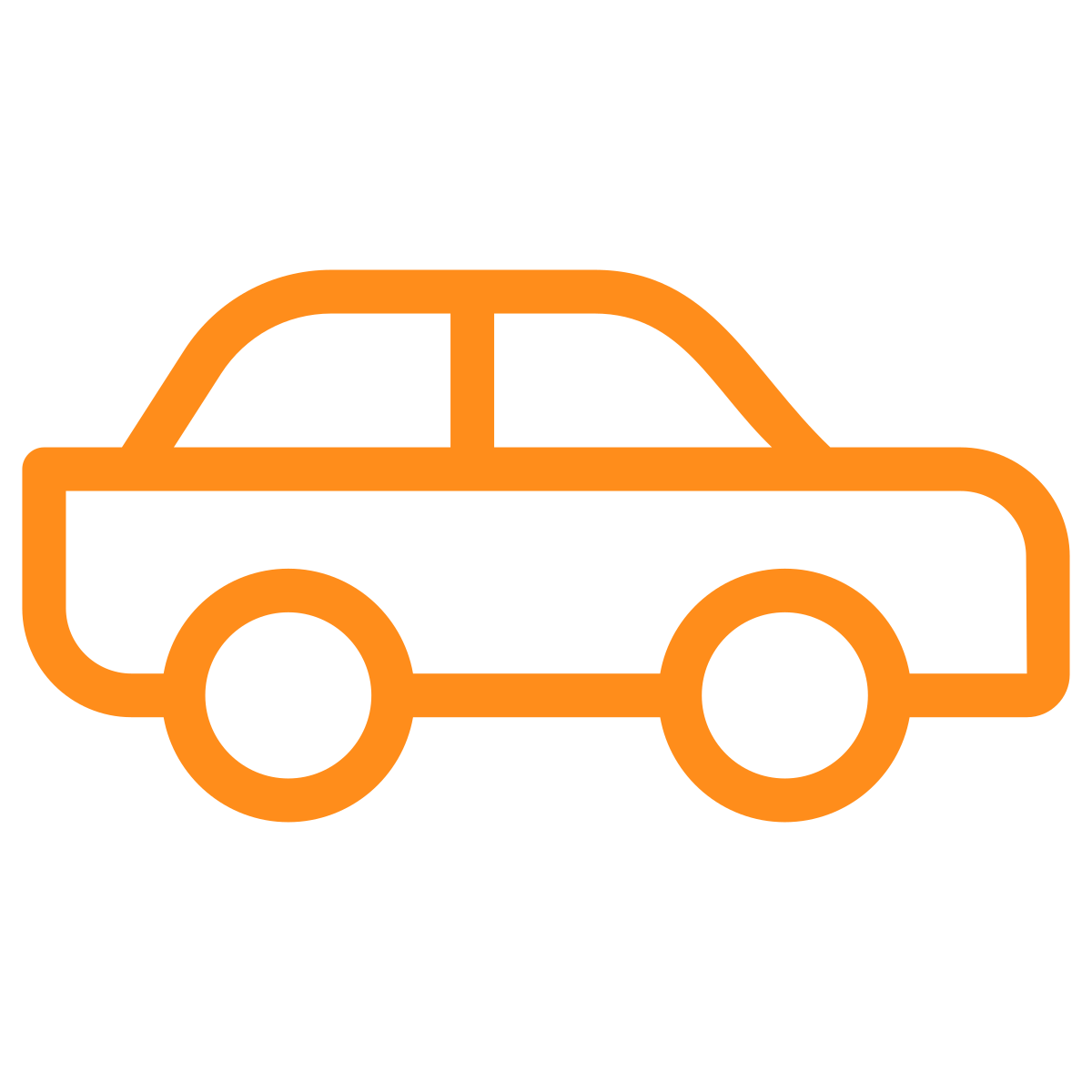 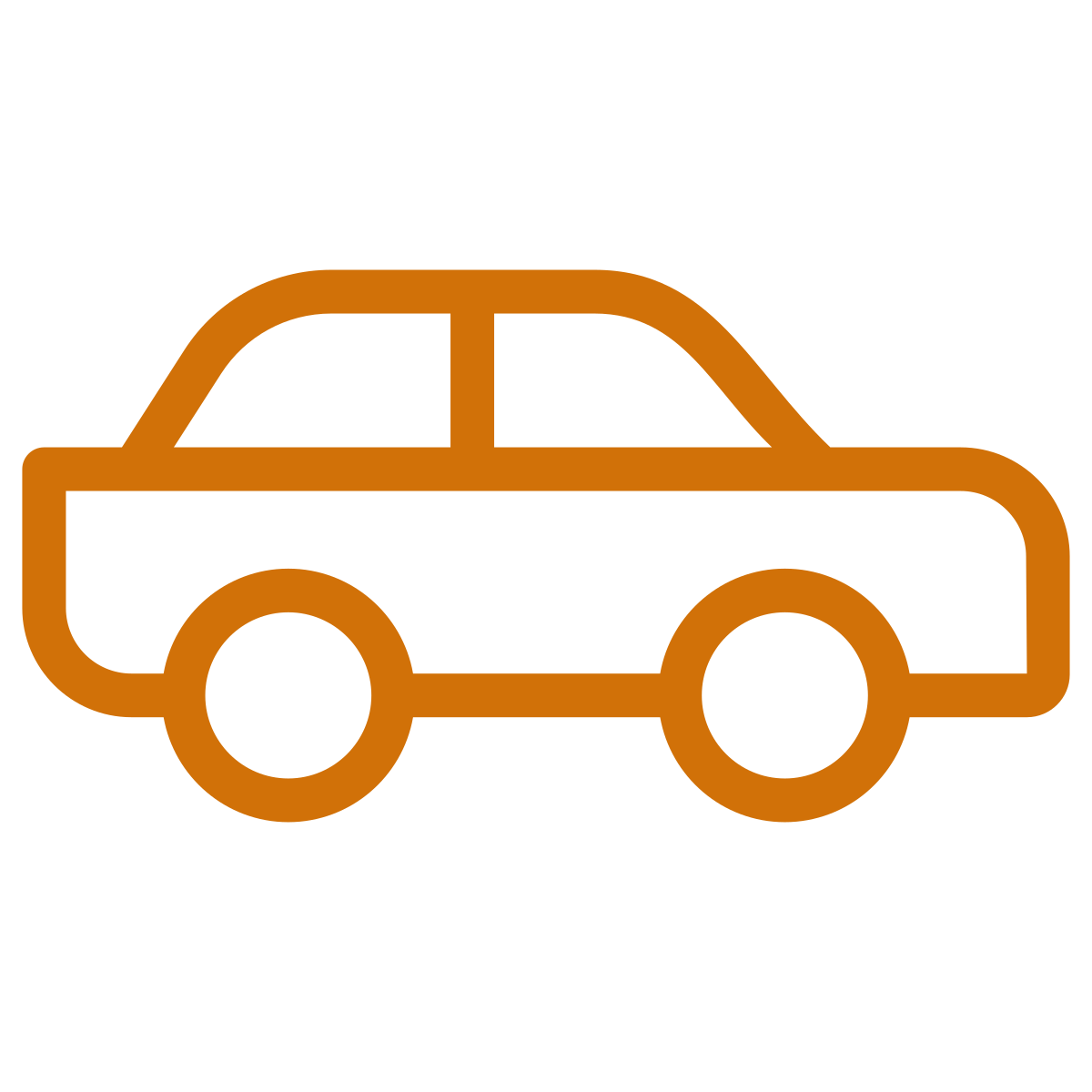 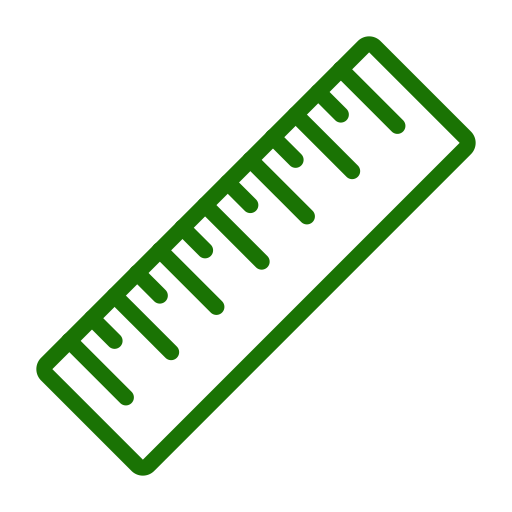 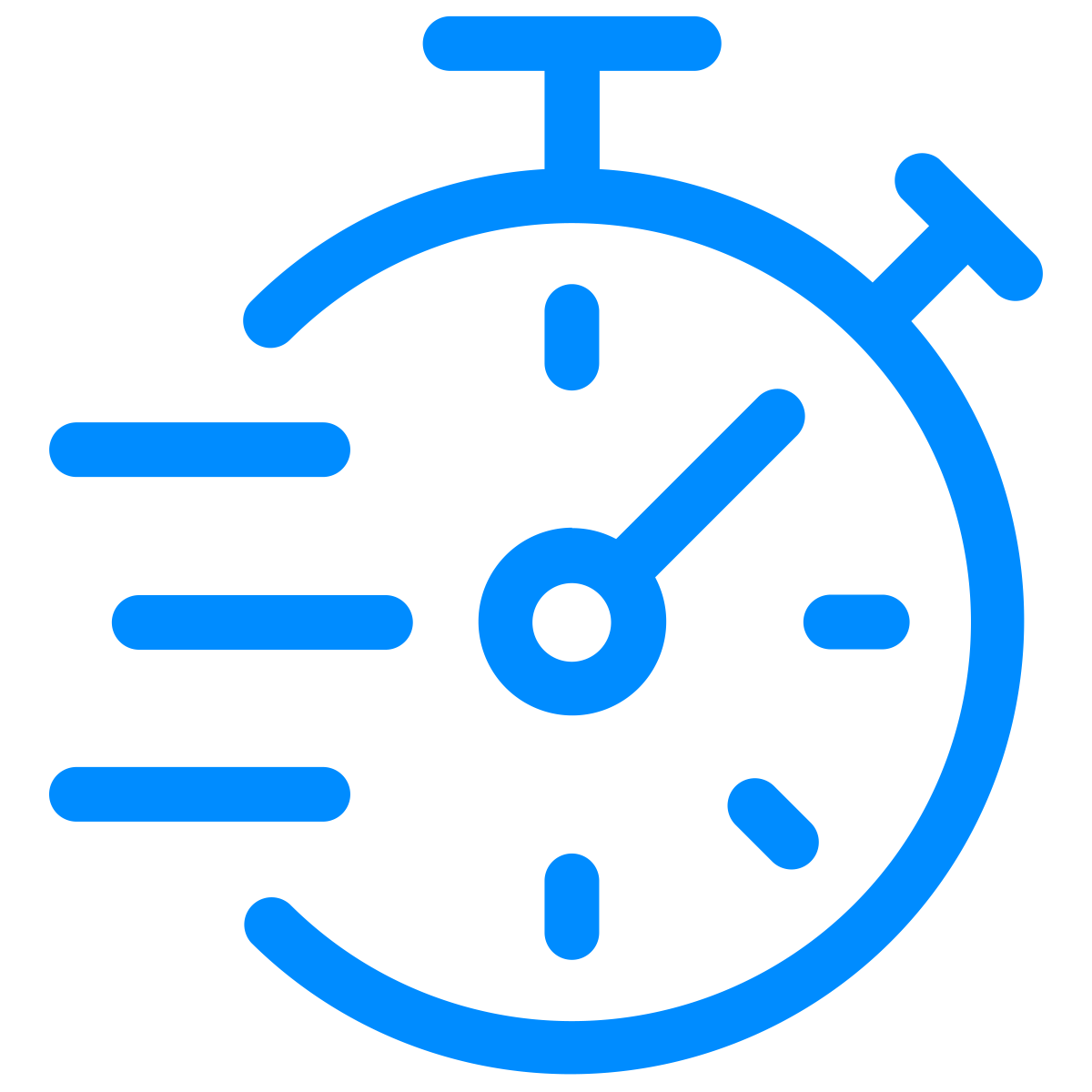 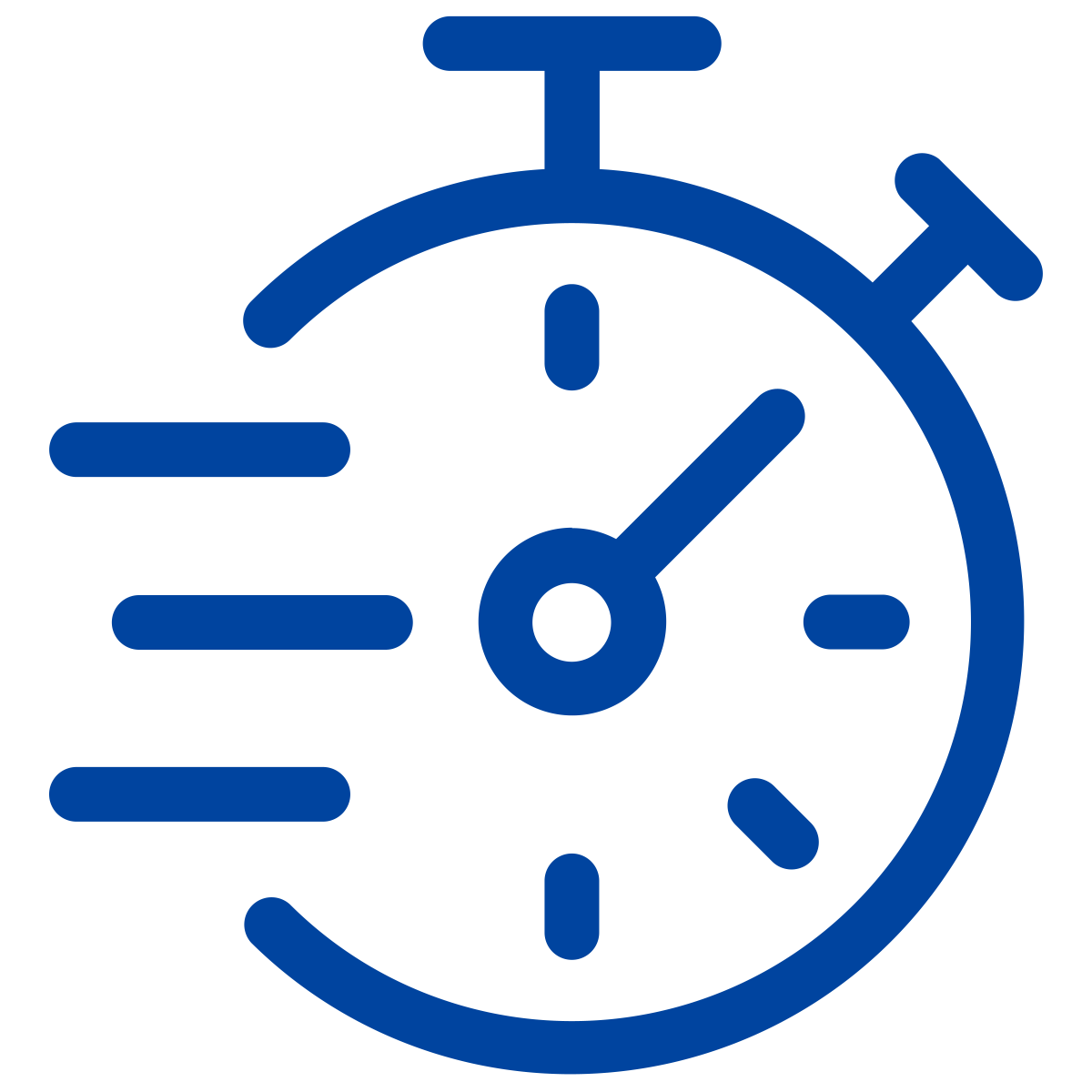 1
2
3
Five groups created exhibiting three main travel styles- local commuting, short trips, and long-distance travel.
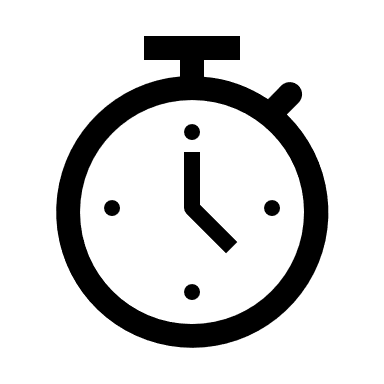 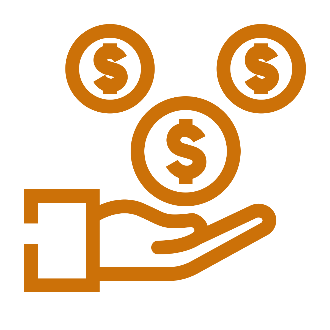 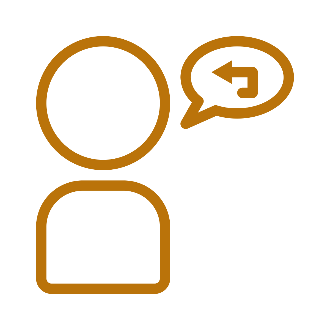 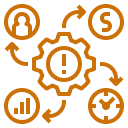 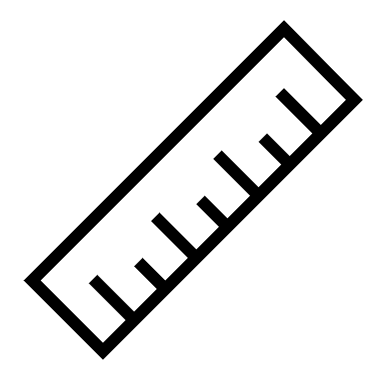 Strained Highway Trust Fund
States increasingly taking on funding burden
Further stressors to Highway Trust Fund expected
A Case Study of Oregon
The data obtained from Oregon was collected from 2009-2012 and was representative of the State. The data included information on both travel and vehicle characteristics.
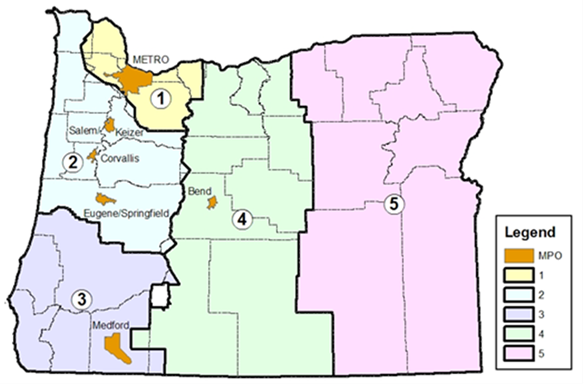 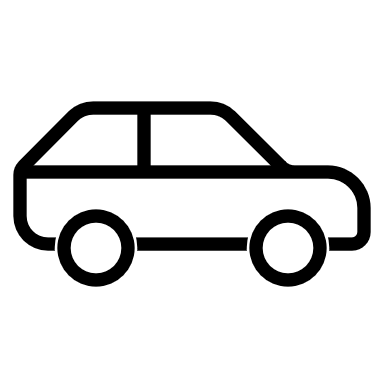 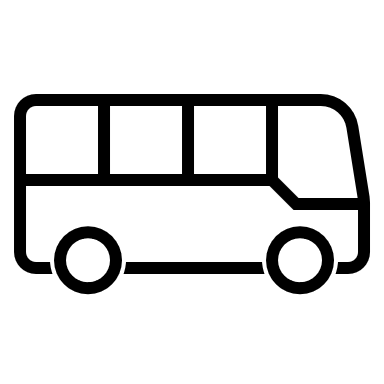 Difference between gas tax and equivalent VMT fee revenue generation is minimal.
Methodology
Key Takeaways
This study utilized household survey data from Oregon to analyze the revenue impacts of a switch to a VMT fee, with analyses to determine the impacts on various road user groups and socio-demographic groups.  Key takeaways include:

Minimal change in revenue generation with switch to equivalent VMT fee 
Important to consider revenue distribution in setting rates
Driver responses to fees will have impacts on VMT and revenue
Data Collection

Socioeconomics | Mobility | Health
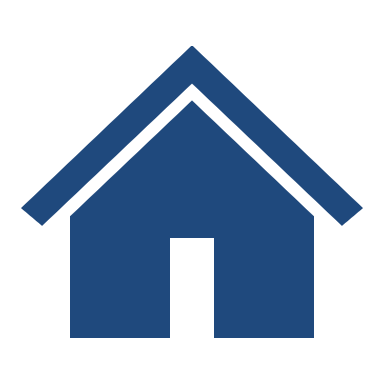 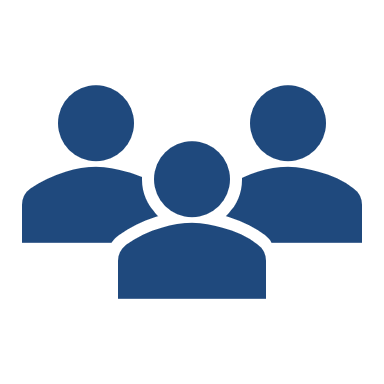 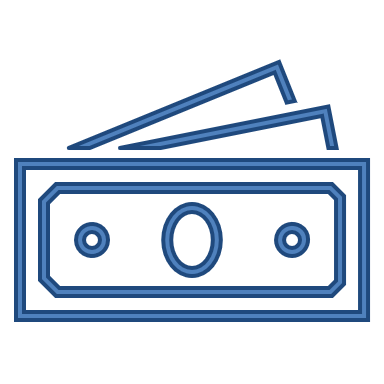 1
2
3
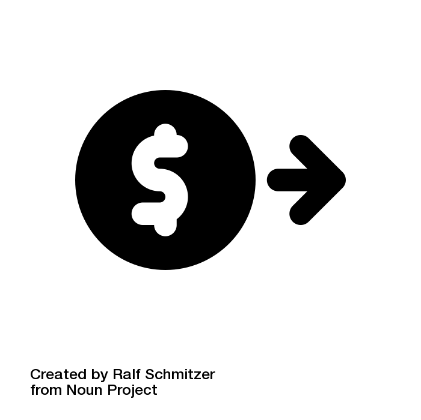 +
+
Cluster 
Metric A
Metric B
Metric C
Cluster 
Metric A
Metric B
Metric C
Cluster 
Metric A
Metric B
Metric C
Analysis performed across various socio-demographics to determine burden.
1. Cluster Analysis
2. Gas Tax and VMT Fee Development
3. Equity Consideration
Survey Region
Race
Income